Steger A, Sinnecker D, Barthel P, Müller A, Gebhardt J, Schmidt G
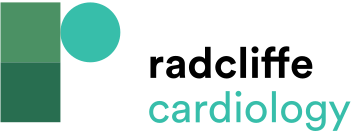 Figure 3: Monitoring Decompensated Heart Failure with Post-extrasystolic Potentiation
Citation: Arrhythmia & Electrophysiology Review 2016;5(1):27–30
https://doi.org/10.15420/aer.2016.14.2
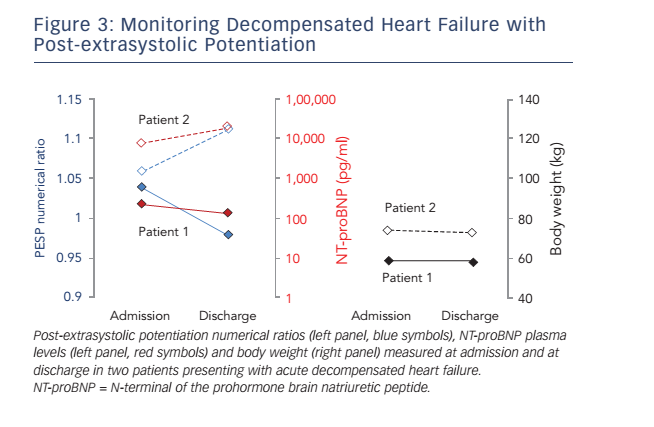